Special Ceiling Systems Update
CU Standard 095400

Facilities Engineering
Ithaca, NY
272133
[Speaker Notes: IntroductionSpecialty ceilings include interior open metal mesh ceilings, linear metal ceilings, linear wood “grille” ceilings, decorative “cloud” wood panel ceilings with concealed fasteners, custom wood ceilings and channeled plank ceilings. Suspended or specialty ceilings systems are typically heavier than standard acoustical tile ceilings and require additional considerations due to the risk to the public and consequences of failure of an attachment.  The intent of the standard is to establish a higher standard of care for detailing and securing ceiling system to the structure.]
CU Design Standard 095400 - Scope
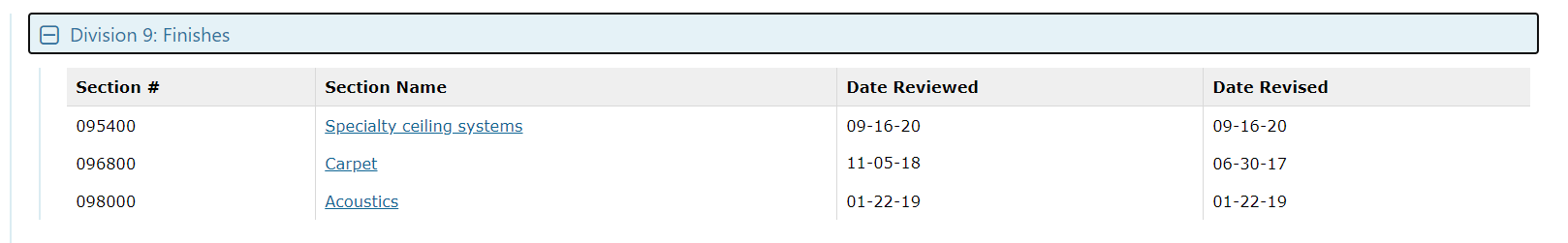 Interior open metal mesh ceilings,
Linear metal ceilings
Linear wood “grille” ceilings
Decorative “cloud” wood panel ceilings
Custom wood ceilings 
Channeled plank ceilings
[Speaker Notes: Product requirements, materials, execution, installtion]
CU Design Standard 095400 - Goals
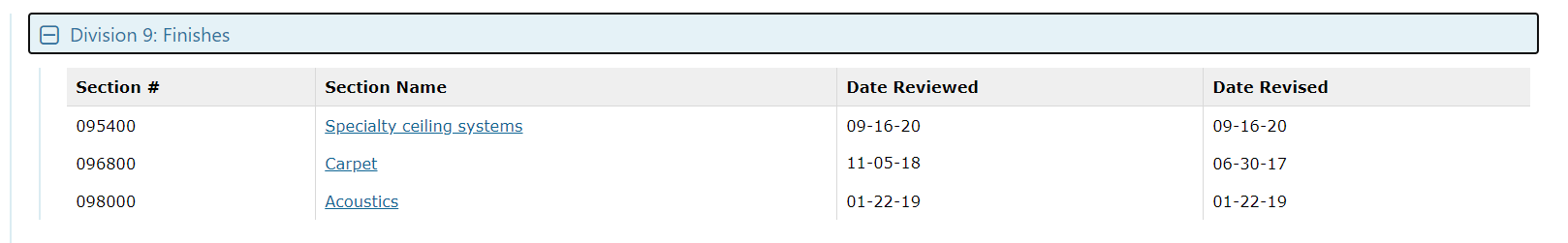 Quality
Access/maintenance
Demounting/reinstallation
Higher standard of care detailing/installation
[Speaker Notes: Product requirements, materials, execution, installtion]
Noyes Lodge – Welcome Center
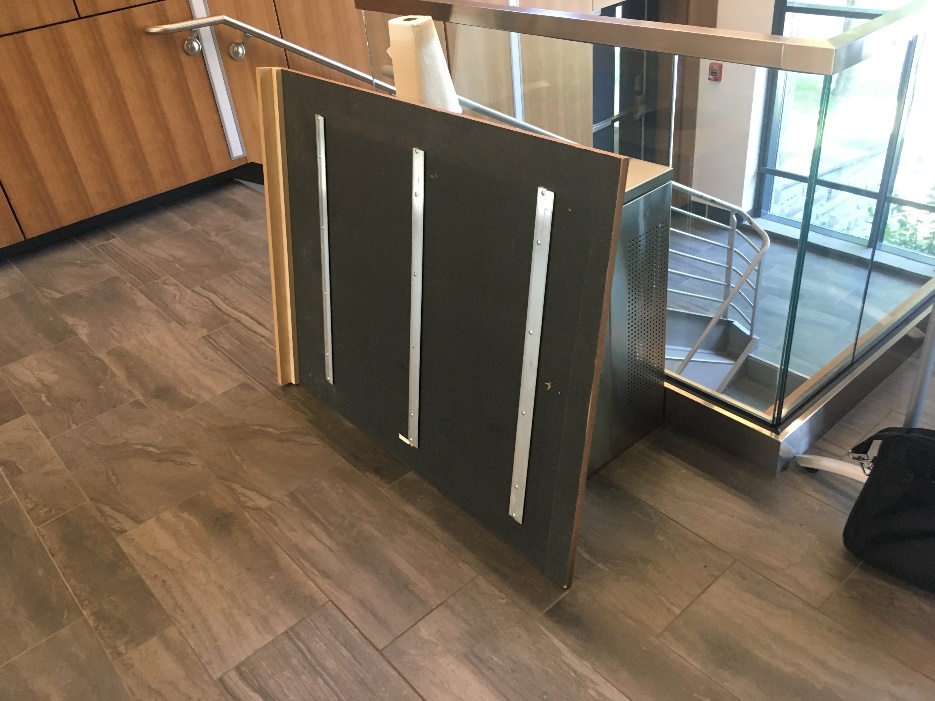 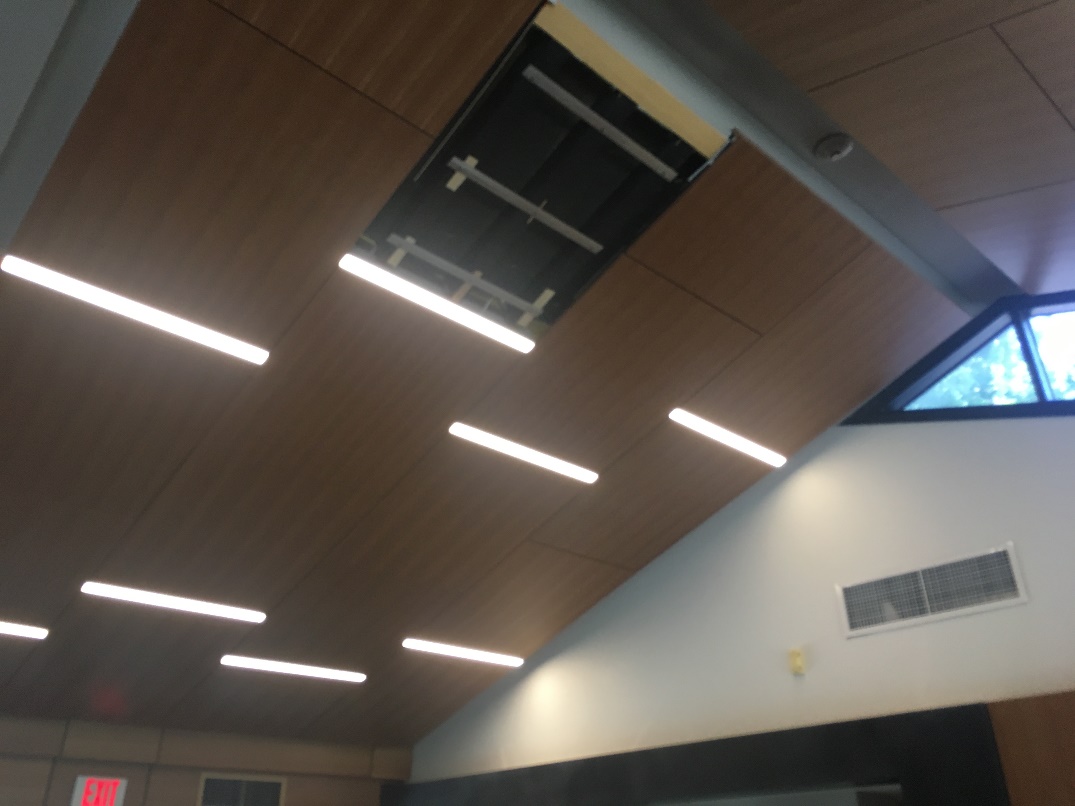 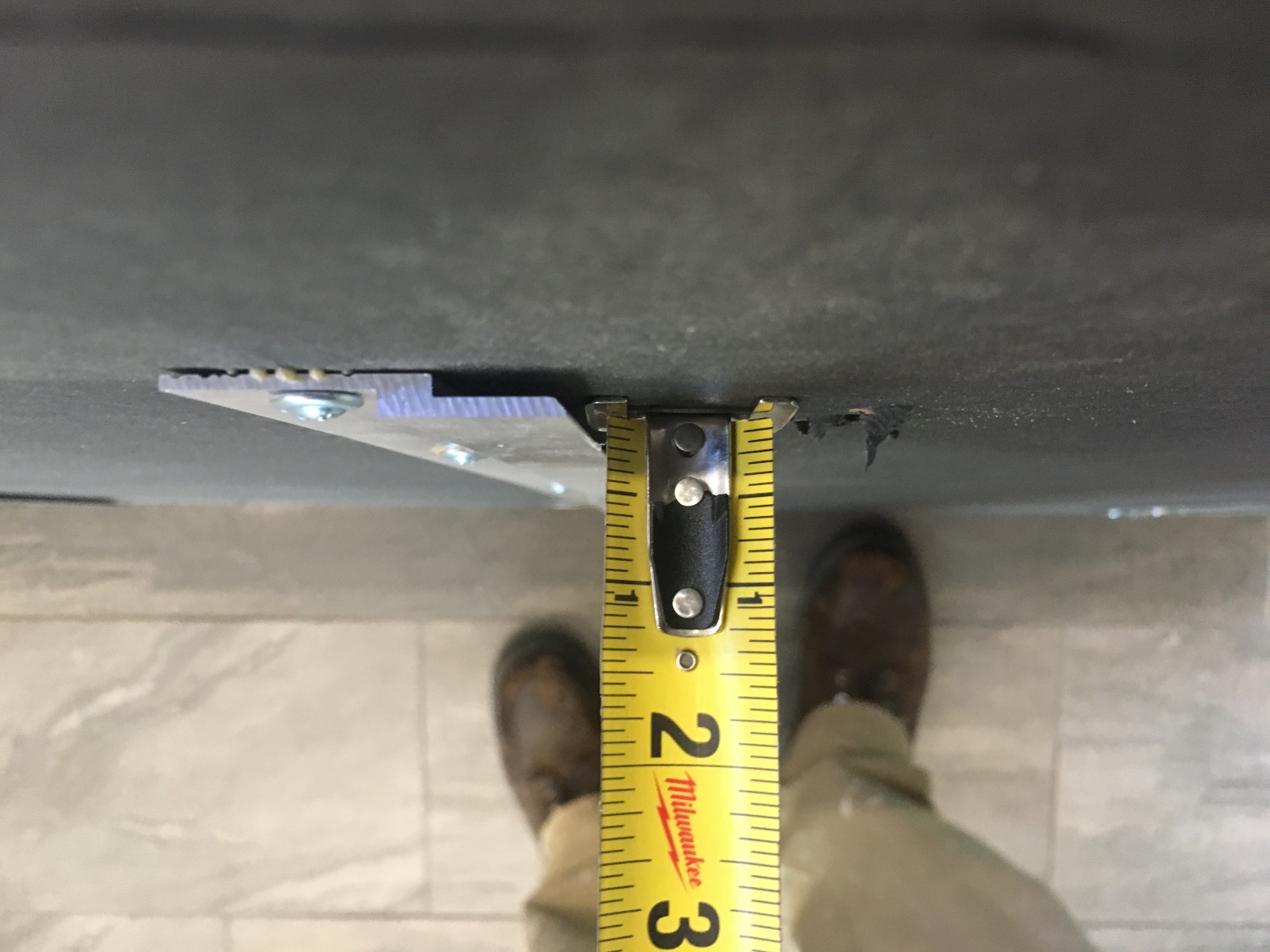 Z Clips
VMC Class Expansion – Atrium Ceiling
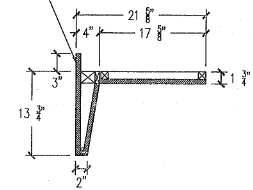 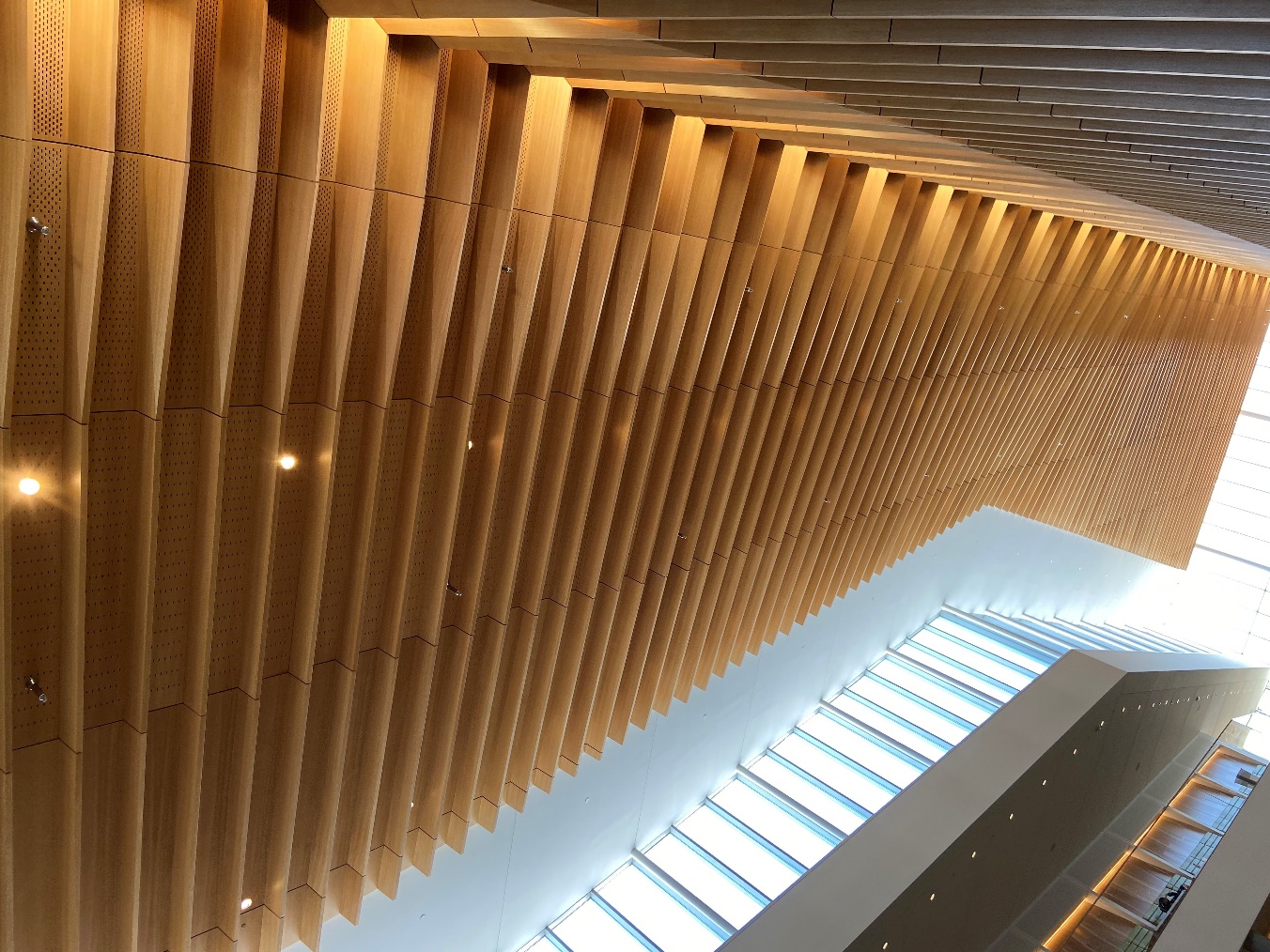 ZCLIP
SCREWS
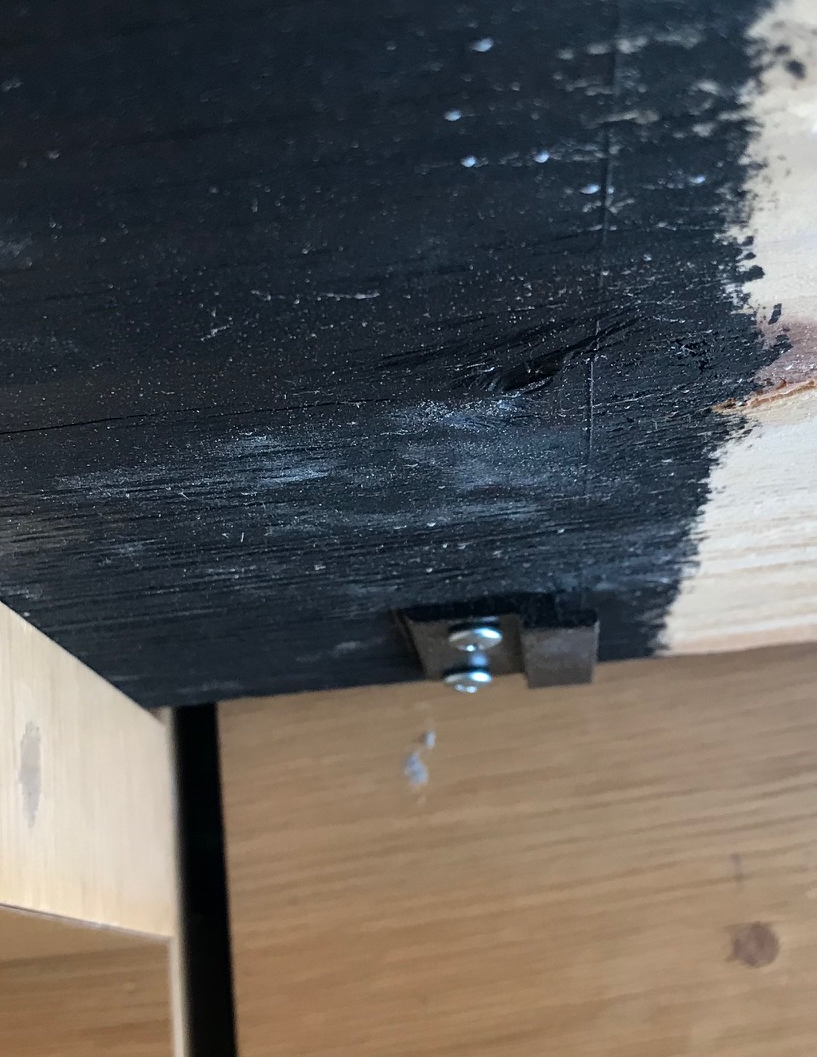 CU Design Standard 095400 Updates
Components, supports, and attachments shall be designed by a licensed engineer in accordance with ASCE 7
Specialty ceilings shall include positive attachment to the suspension system; Z-clip without mechanical fasteners are not permitted.
Specialty ceilings and their attachments shall be included in the Statement of Special Inspections provided by the Structural Engineer.
[Speaker Notes: Industry Standard Construction for Acoustical Tile or Lay-in Panel Ceilings, Seismic Design Categories D through F]
Thank you
272133
[Speaker Notes: Introduction]